Тема 3.  Якість товарів та способи її визначення
Поняття «якість товарів» у зовнішньоекономічних операціях
Методи вимірювання якості товарів 
Міжнародні та національні стандарти якості товарів
1. Поняття «якість товарів» у зовнішньоекономічних операціях
Якість товару - це сукупність його властивостей і харак­теристик, які забезпечують його відповідність вимогам споживачів. 
Якість містить у со­бі не всі властивості товару, а тільки ті, що пов'язані із задо­воленням конкретних потреб відповідно до призначення то­вару. 
Крім споживчих властивостей, якість включає й інші властивості товару, які забезпечують задоволення потреб проектувальників, виробників, працівників сфери обігу, які мають відношення до товару.
Показник якості товару - це кількісна характеристика одного чи декількох властивостей товару, які становлять йо­го якість. 
Показник якості кількісно характеризує ступінь придатності товару задовольняти певні потреби. 
Залежно від характеру властивостей показники якості по­діляються на такі групи: 
показники призначення (функціона­льні); 
показники надійності;
естети­чні показники;
показники технологічності;
показники транспортабель­ності; 
показники стандартизації й уніфікації; 
патентно-правові показники; 
екологічні показники; 
показники безпеки; 
економічні показники і показники однорідності.
У міжнародній практиці використовуються такі способи визначення якості: 
1). 3а стандартом. Цей спосіб передбачає, що якість товару має точно відповідати Певному стандарту. Стандарти розробляються різними урядовими організаціями (так звані національні стандарти, наприклад ДСТУ), спілками підприємців, науково-технічними асоціаціями та інститутами, страховими компаніями тощо. 
В багатьох країнах застосування національних стандартів не є обов'язковим. 
Іноді у практиці торгівлі використовують стандарти, що розробляються партнерами або великими промисловими фірмами. Застосування стандартів полегшує встановлення у контрактах якості товарів з загальними ознаками та уніфікованої продукції. У контракті досить зазначити номер та дату стандарту і організацію, яка його розробила. За стандартом визначається якість масового попиту, машин, обладнання, уніфікованої продукції, чорних металів, зернових, каучуку, бавовни тощо.
2) За технічними умовами. Якщо на даний товар відсутні стандарти чи існують особливі умови його виробництва та експлуатації, то для встановлення спеціальних вимог до його якості застосовуються технічні умови. 
Технічні умови (ТУ) містять докладну технічну характеристику товару, описання матеріалів, з яких він має виготовлятися, правила та методи перевірки і випробувань. За ТУ звичайно визначають якість товарів, що виконуються на основі індивідуальних замовлень, унікального обладнання, складного промислового обладнання та апаратури, суден. 
ТУ на машини та обладнання можуть бути надані або самим замовником і при підписанні контракту прийняті постачальником, або розроблені фірмою постачальником і підтверджені замовником. ТУ наводяться або у самому тексті контракту, або у Додатку до нього. У контракті може бути такий запис: "Якість проданих за цим контрактом ізоляційних матеріалів повинна відповідати ТУ, викладеним у Додатках 1,2,3, які в невід'ємною частиною контракту, і повинна бути підтверджена сертифікатом про якість (і узгоджена з вимогами покупця) ".
3) За специфікацією. Специфікація, яка є додатком до договору про поставку товару за кордон, містить звичайно необхідні технічні параметри, які характеризують товар. Специфікації складаються в основному експортерами, тому що характеризують індивідуальний товар, але можуть складатися й імпортерами, різними асоціаціями та іншими організаціями як національними, так і міжнародними. У контракті у цьому випадку необхідно вказати організацію, що склала специфікацію, і навести основні показники цієї специфікації.
4) За зразком. Цей спосіб передбачає надання продавцем покупцю зразків товарів і підтвердження їх покупцем, після чого вони стають еталонами. У контракті про поставку записується, що якість товару повинна відповідати зразкам, визначається порядок звірки товарів із зразками (вказуються умови, в яких товар може відхилятися за якістю від зразка), а також строки зберігання сторонами зразків (наприклад, протягом якогось строку з дати надходження останньої партії товару). Звичайно прийнято відбирати три зразки: один екземпляр зберігається у покупця, другий у продавця, третій — у нейтральній організації (наприклад торговій палаті), зазначеній у договорі.
5) За описом. Цей спосіб використовується для визначення якості товарів з індивідуальними ознаками, наприклад фруктів. У контракті докладно описуються усі властивості товару.
6) За попереднім оглядом. Так продаються товари на аукціонах та зі складів. У контракті цей спосіб позначається словами «оглянуто-схвалено». 
Покупцю налається право оглянути усю партію товару в зазначений термін. Продавець повинен гарантувати якість товару такою, якою її оглянув та схвалив покупець, і продавець фактично не відповідає за якість поставленого товару, якщо у ньому не було прихованих недоліків, які покупець при огляді товару встановити не міг та про які його не повідомили до укладення угоди. У контракті зазначається: «Товар поставляється за попереднім оглядом».
7) За вмістом окремих речовину товарі. Цей спосіб передбачає встановлення у контракті у відсотках мінімально допустимого вмісту корисних речовин та максимально допустимого вмісту небажаних елементів або домішків. Наприклад, у контрактах наметали та руди показником якості є вміст основної речовини та окремих домішків (наприклад, предмет контракту - мідна руда із вмістом міді не менше ніж 95%), у торгівлі цукром - вміст сахарози; олійними та макухою - вміст олії.
8) За виходом готової продукції. При цьому способі у контракті встановлюється кількість (у відсотках до загальної маси або в абсолютних величинах) кінцевого продукту, який має бути одержаний із сировини (наприклад, цукру-рафінаду із цукру-сирцю, пряжі із вовни, олії із насіння).
9) За натурною вагою. Цим способом визначається якість зернових. Натурна вага - це вага одного гектолітра (одиниці об'єму) зерна. Натурна вага характеризує фізичні властивості зерна (форма, величина зерна, наповненість, питома вага), а також дає уявлення про вихід борошна та крупи з нього. Показник натурної ваги звичайно застосовуються у поєднанні з іншими показниками (наприклад, вміст сторонніх домішків у зерні).
10) Спосіб «тель-кель» (такий, який є). Цей спосіб застосовується, зокрема, при продажу врожаю зернових, цитрусових "на пні" (ще не зібраного), коли продавець не відповідає за якість поставленого товару, і означає поставку товару "яким він є". Покупець зобов'язаний прийняти товар незалежно від його якості, якщо він відповідає назві (виду, сорту), вказаній у договорі, та не має права подавати рекламацію.
Крім цих основних способів визначення якості, можуть бути використані і деякі інші способи, наприклад, показники розмірів окремих частин товару (каменів вугілля, насіння, крупинок солі), забарвлення товару (бавовни, цукру, каучуку), запаху тощо. 
Якість товару у контракті часто визначається застосуванням двох або декількох вищеперерахованих способів. Якщо у контракті не зазначений спосіб визначення якості, то звичай но вважається, що якість товару має відповідати середній якості, яка є звичайною для даного товару у країні продавця або у країні походження товару. Але це не означає, що питання про якість товару у контракті можна проминути. Якість обов'язково слід визначити хоча б 2-3 показниками, причому саме того рівня, який є у дійсності. Інакше можна втратити ринок продукції, хоча збитків за даним контрактом може і не бути.
Більшість контрактів містить комерційні гарантії якості, а саме зобов'язання продавця поставити покупцю товар, який має протягом встановленого строку (гарантійного) певні властивості. Виявивши протягом цього строку невідповідність товару гарантованим характеристикам, покупець має право висунути претензії продавцю. Сторони шляхом листування намагаються знайти взаємоприйнятні способи задоволення претензій.
2. Методи вимірювання якості товарів
Вимірювальний (лабораторний) метод оснований на вимірюванні та аналізі показників за допомогою приладів і виражається в кількісних показниках. Вимірювальні методи підрозділяють на: фізичні, хімічні, фізико-хімічні, біологічні (фізіологічні і мікробіологічні).
Розрахунковий метод здійснюється на основі використання теоретичних і (або) емпіричних залежностей показників якості продукції від її параметрів. При розрахунковому методі показники якості продукції визначають за допомогою розрахунків з використанням значень параметрів, одержаних іншими методами.
Реєстраційний метод базується на використанні інформації, отриманої на основі спостережень, реєстрації та підрахунку кількості подій або об’єктів (частин, фракцій, втрат). Цей метод застосовується для визначення маси, продуктивності, міцності, кількості дефектних виробів у партії, а також показників довговічності, безвідмовності, уніфікації, патентно-правових тощо.
Органолептичний метод ґрунтується на сприйнятті властивостей продукції за допомогою органів чуття людини (зір, слух, смак, нюх, дотик) без застосування технічних вимірювальних і реєстраційних засобів. Користуючись цим методом, застосовують бальну систему оцінювання показників якості, ураховуючи стандартний перелік ознак (властивостей), які найповніше охоплюють основні якісні характеристики продукції. Точність і достовірність цих значень залежать від здібностей, кваліфікації та навичок осіб, які їх визначають. Цей метод не виключає можливості використання деяких технічних засобів, які підвищують можливості органів чуття людини (наприклад, мікроскоп, мікрофон із підсилювачем тощо). За допомогою органолептичного методу оцінюються характеристики показників якості харчових продуктів, визначаються ергономічні та естетичні показники.
Традиційний (експериментальний) метод передбачає отримання інформації про кількісну оцінку показників якості з традиційних джерел інформації на підприємстві: лабораторій, відділ технічного контролю та ін. Здійснюється посадовими особами спеціалізованих експериментальних або розрахункових підрозділів підприємства, установи, закладу. До експериментальних підрозділів належать лабораторії, випробувальні станції тощо, а до розрахункових - конструкторські відділи, обчислювальні центри тощо. 
Експертний метод передбачає використання експертних оцінок для визначення значень показників якості. Він базується на застосуванні досвіду та інтуїції спеціалістів-експертів і узагальненні їх думок. Група складається з 5-7 експертів, об’єднаних у комісії, що діють постійно, періодично або епізодично, кожен член яких має право вирішального голосу. 
Соціологічний — заснований на зборі і аналізі інформації про думку фактичних або можливих споживачів продукції. Збір інформації здійснюється в ході усного опиту або за допомогою розповсюдження анкет, а також шляхом організації конференцій, виставок, аукціонів тощо. 
Змішаний метод поєднує декілька методів оцінки якості продукції одночасно (вимірювальний, органолептичний тощо), що підвищує достовірність результатів.
Рівень якості - це кількісна характеристика міри відповідності певного виду продукції для задоволення конкретного попиту на неї порівняно з відповідними базовими показниками за фіксованих умов споживання.
Відносні характеристики якості продукції, отримані в результаті порівняння якості продукції з базовим зразком, визначають рівень якості продукції. Оцінювання якості продукції передбачає визначення абсолютного, відносного, перспективного та оптимального її рівнів.
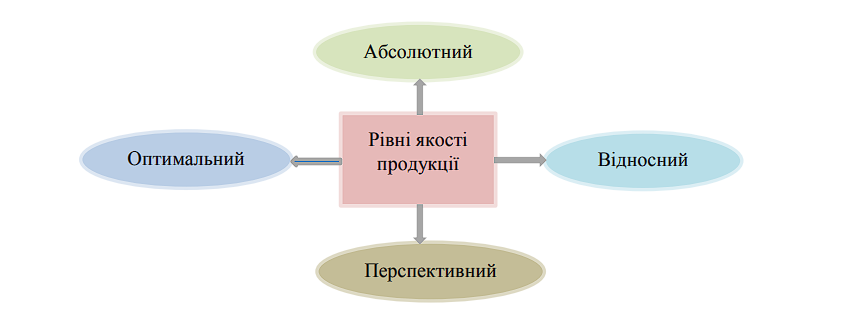 Абсолютний рівень якості продукції визначають обчисленням вибраних для його вимірювання показників, не порівнюючи їх із відповідними показниками аналогічних видів. Визначення абсолютного рівня якості є недостатнім, оскільки самі собою абсолютні значення вимірників якості не відображають ступеня її відповідності сучасним вимогам.
З огляду на зазначене одночасно визначають відносний рівень якості окремих видів продукції, що виробляється, порівнюючи її показники з абсолютними показниками якості найкращих вітчизняних та зарубіжних аналогів.
Проте рівень якості продукції під впливом науково-технічного прогресу й вимог споживачів постійно зростає, тому виникає необхідність визначення перспективного рівня якості з урахуванням пріоритетних напрямів і темпів розвитку науки і техніки.
Для нових видів продукції доцільно визначати також оптимальний рівень якості - рівень, за якого загальна величина суспільних витрат на виробництво й використання (експлуатацію, споживання) продукції за певних умов споживання була б мінімальною.
3. Міжнародні та національні стандарти якості товарів
Стандарт – це документ, затверджений визнаним органом, у якому встановлюються правила загального і багаторазового використання, загальні принципи або характеристики, що стосуються різних видів діяльності і її результатів, і який спрямований на досягнення оптимального ступеня упорядкування у визначеній області. У перекладі з англійського слово «стандарт» означає зразок, норму, основу. Стандартизація базується на досягненнях науки, техніки і передового досвіду і може бути надійним гарантом якості товарів, що надходять на внутрішній і зовнішній ринки.
Міжнародні стандарти розробляються міжнародними організаціями зі стандартизації для того, щоб усунути технічні бар'єри в торгівлі і визначити вимоги до продукції, послуг у відповідність до вимог міжнародних стандартів, гарантують, що продукти і послуги є безпечними, надійними і якісними.
Цілі міжнародної стандартизації:
Зближення рівня якості продукції, що виготовляється в різних країнах;
Забезпечення взаємозамінності елементів складної продукції;
Сприяння міжнародній торгівлі;
Сприяння взаємному обміну науково-технічною інформацією та прискорення науково-технічного прогресу.
     Наявність у організації сертифікату ISO є важливим критерієм відповідності діяльності підприємства вимогам, які пред'являються до якості його продукції або послуг. Відповідність продукції міжнародним стандартам (наприклад ISO) говорить про те, що підприємство пройшло аудит і підтвердило якість свого виробництва міжнародним стандартам. Будь-яке підприємство в світі в добровільному порядку має право сертифікуватися на відповідність міжнародним стандартам якості.
Провідна  роль  у  міжнародній  стандартизації належить двом  неурядовим  міжнародним  організаціям  – Міжнародній  організації  зі  стандартизації  (ISO)  і Міжнародній  електротехнічній  комісії  (IEC).  Важливою для  міжнародної  стандартизації  є  діяльність  двох міжурядових  організацій: Світової  організації  торгівлі  і Європейської економічної комісії ООН.
Міжнародна організація зі  стандартизації  – Іпtегnаtionаl  Stаndагdization  Оrgаnіzаtіоn (ISO) почала функціонувати  23  лютого  1947  року  як  добровільна, неурядова  організація.  Вона  була  заснована  на  основі досягнутої  на  нараді  в  Лондоні  в  1946  році  угоди  між представниками 25-ти індустріально розвинених країн про створення організації, яка має повноваження координувати на  міжнародному  рівні  розробку  різних  промислових стандартів і здійснювати процедуру прийняття їх в якості міжнародних стандартів.
Основна  мета,  яку  переслідує  організація,  полягає  в забезпеченні однакових вимог до проведення випробувань, кваліфікації  працівників,  системи  управління  й  інших виробничих  факторів. ІSО  сьогодні  –  це  160  країн-учасниць,  близько  3000 структурних  підрозділів  технічних  комітетів  (ТК);  650 підкомітетів;  2188  робочих  груп;  це  –  понад  15000 опублікованих стандартів ІSО.
До  основних пріоритетів діяльності ІSО, передусім, належать: 
заходи,  які  сприяють  координації  та  уніфікації національних стандартів; 
розроблення та затвердження міжнародних стандартів; 
обмін інформацією з проблем стандартизації; 
співробітництво з іншими міжнародними організаціями,  які  зацікавлені  у вирішенні суміжних проблем, і на їх прохання, вивчає проблеми стандартизації та ін. 
За  версією  ISO  найважливішими  результатами стандартизації повинні бути:
підвищення  ступеня  відповідності  продукції, процесів та послуг їх функціональному призначенню;
усунення перешкод у торгівлі;
сприяння науково-технічному співробітництву.
Державні стандарти України (ДСТУ) — стандарти, розроблені відповідно до чинного законодавства України, що встановлюють для загального і багаторазового застосування правила, загальні принципи або характеристики, які стосуються діяльності чи її результатів, з метою досягнення оптимального ступеня впорядкованості, розроблені на основі консенсусу та затверджені уповноваженим органом. Стандарти ДСТУ існують з 1993 року.

Основні характеристики ДСТУ:
Обов'язковість: Частина стандартів є обов'язковими для дотримання, особливо якщо вони стосуються безпеки чи здоров'я.
Гармонізація: Багато ДСТУ гармонізовані з міжнародними стандартами (зокрема ISO), що дозволяє українським виробникам виходити на міжнародні ринки.
Актуалізація: ДСТУ регулярно оновлюються, щоб відповідати сучасним технологіям та вимогам.
Застосування: Стандарти застосовуються в різних галузях, таких як промисловість, харчова безпека, охорона здоров'я, енергетика, екологія та інші.
ДСТУ є важливим інструментом у забезпеченні конкурентоспроможності українських товарів на внутрішньому та міжнародному ринках.
Згідно Закону України про стандартизацію:
Державна політика у сфері стандартизації базується на збалансованому застосуванні таких принципів:
забезпечення участі фізичних і юридичних осіб у розробленні національних стандартів та кодексів усталеної практики;
відкритості та прозорості процедур розроблення і прийняття національних стандартів та кодексів усталеної практики з урахуванням інтересів усіх заінтересованих сторін;
 неупередженого прийняття національних стандартів та кодексів усталеної практики на засадах консенсусу;
 добровільного застосування національних стандартів та кодексів усталеної практики, якщо інше не передбачено нормативно-правовими актами;
відповідності національних стандартів та кодексів усталеної практики законодавству;
адаптації до сучасних досягнень науки і техніки, сприяння впровадженню інновацій та підвищення конкурентоспроможності продукції вітчизняних виробників;
 доступності національних стандартів та кодексів усталеної практики, а також інформації про них для користувачів;
пріоритетності прийняття в Україні міжнародних і регіональних стандартів та кодексів усталеної практики як національних;
 дотриманні міжнародних та регіональних правил і процедур стандартизації;
 участі в міжнародній та регіональній стандартизації.